Data Specification: v3 Impacts
22 June 2022
Introducing Your presenters and Q&A Panel Members
Name: Rosalind Timperley
Organisation: REC Code Manager
Role: Technical Design Authority Team Member
Name: Mark Pearce
Organisation: REC Code Manager
Role: Technical Design Authority Team Member
Name: Amelia Bray
Organisation: REC Code Manager
Role: Communications Team Member
Housekeeping
VIDEOS AND MICROPHONES
EVENT RECORDING
USE OF SLIDO
OPPORTUNITIES FOR Q&A
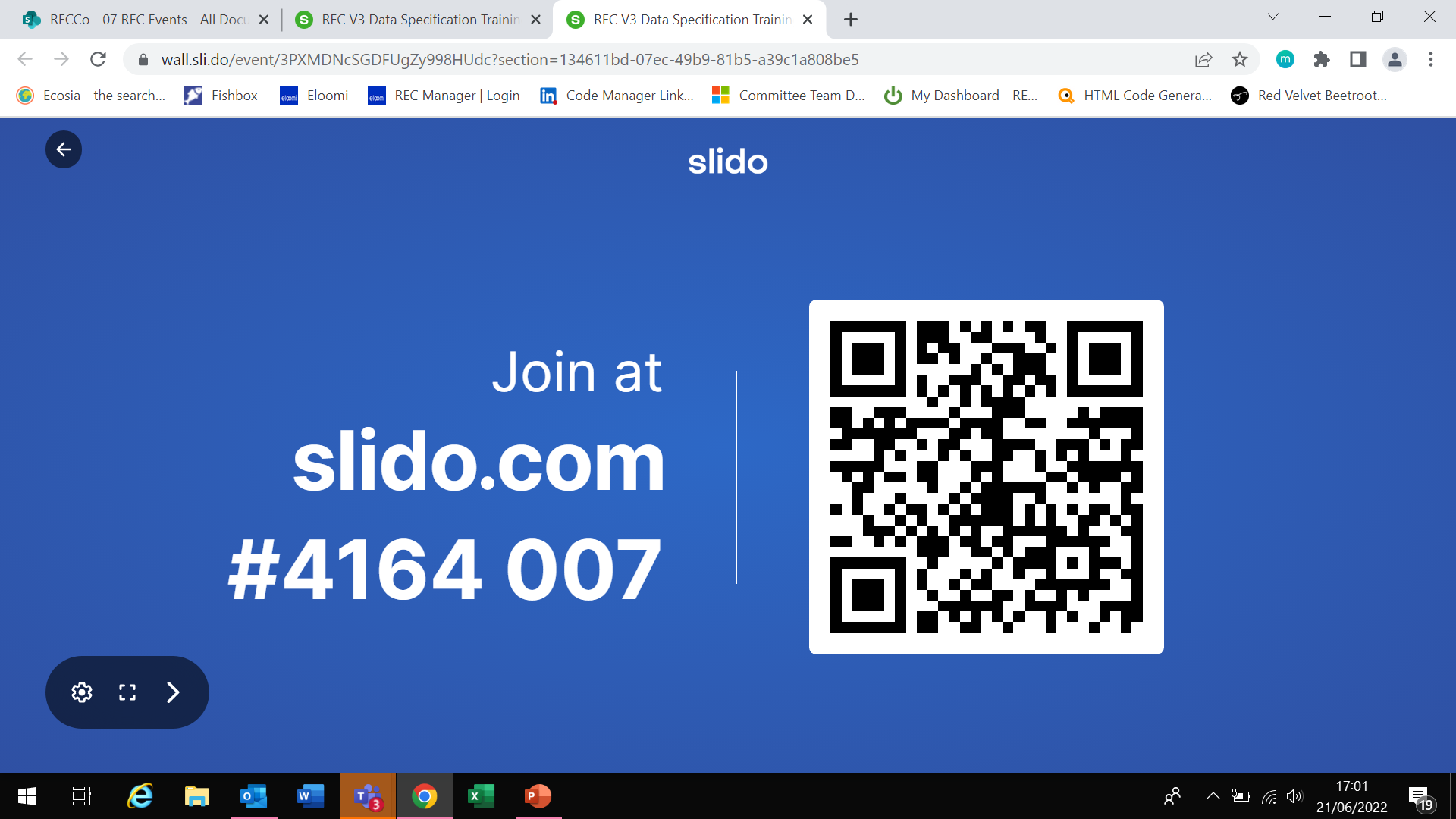 Agenda For today
REC Data Specification Overview
REC V3.0 Impacts
Q&A Session 1
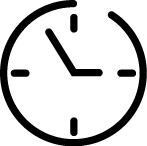 Viewing the Impacts
Implementation Timescales
Future change to The Data Specification – REC roadmap
Q&A Session 2
[Speaker Notes: Add the names in]
REC Data Specification Overview
Rosalind Timperley
The Current Data Specification Contents
The Items that collectively form the REC Data Specification are defined in the REC Baseline Statement
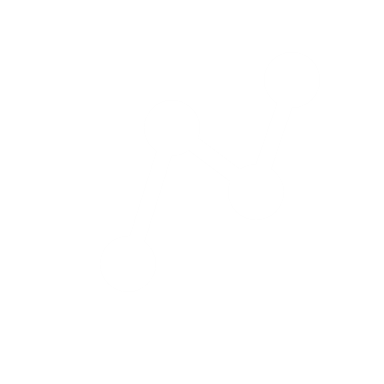 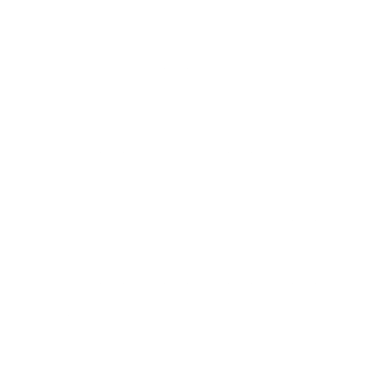 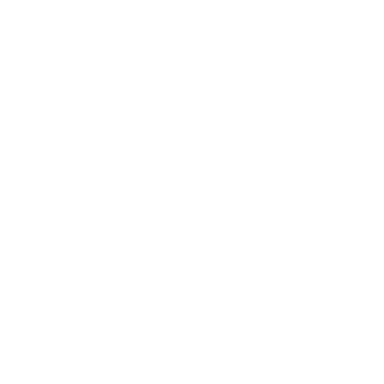 Market Message Catalogue 
Contains details of the messages sent between market participants, including the sender and receiver and the data items contained within each message.
Electricity Data Access Matrix
Sets out which data items from the Electricity Enquiry Service differing market participants can access.
Treatment of remotely retrieved meter readings from SMETS2+ gas meters
Provides guidance on the treatment of meter readings retrieved from SMETS2+ Gas Smart Metering System
Data Item Catalogue 
Contains details of the data items sent within the messages, including length and valid enumerations.
Supply Number Format
Sets out rules regarding the Supply Number printed on Consumers bills.
Standards Definition
Sets out a series of rules for the Data Specification. For example, it is mandatory that each data item have a meaningful name.
[Speaker Notes: Make sure header item doesn’t include order – change icons to be data orientated]
the data Specification is accessed via the  energy market architecture Repository (EMAR)
You can access the Data Specification items via the “Data Specification” Dashboard on the EMAR
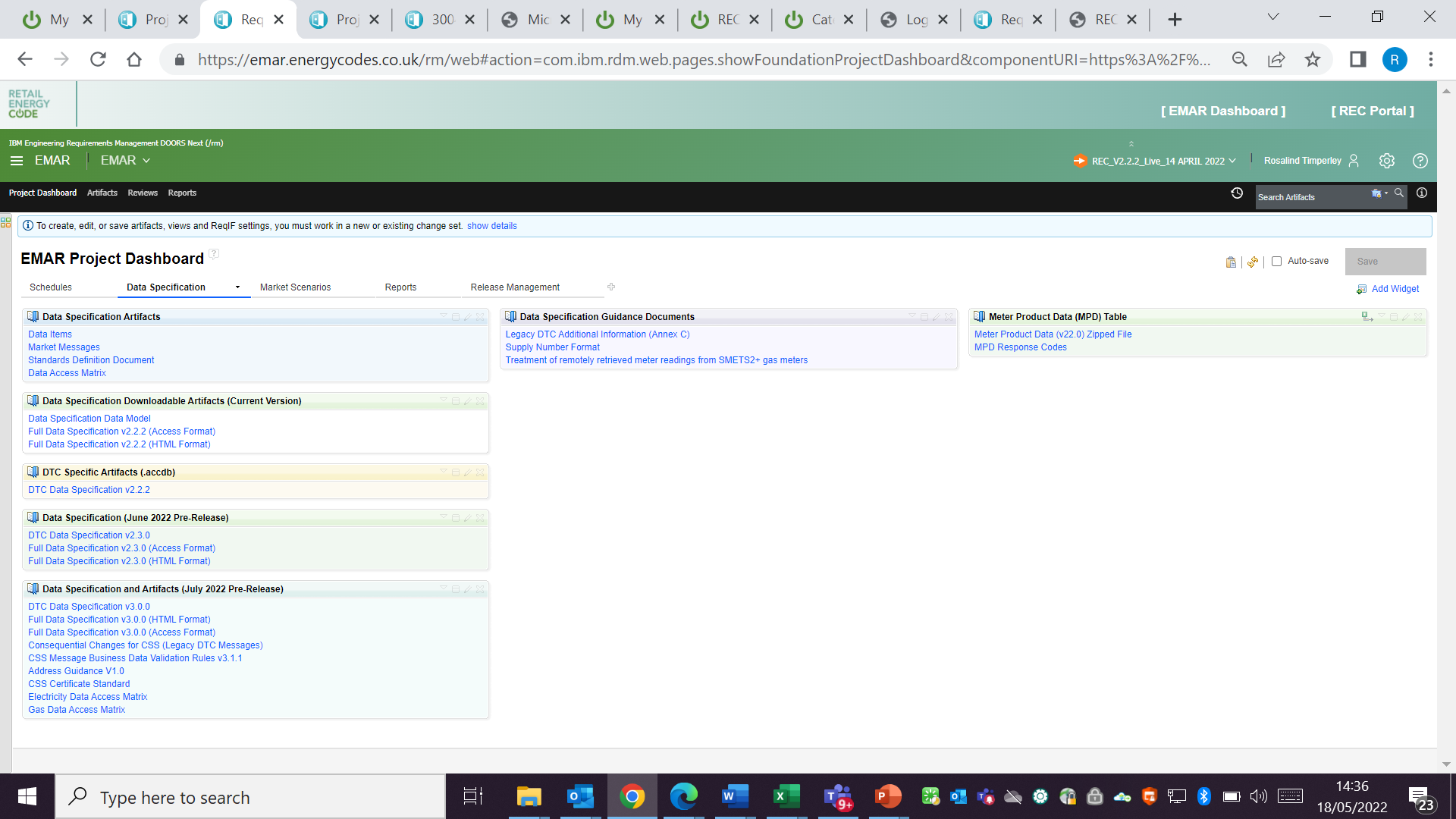 Accessed IN EMAR
Market Message Catalogue
Electricity Data Access Matrix
Data Item Catalogue
DOWNLOADABLE
Standards Definition
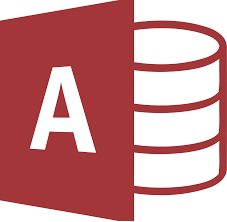 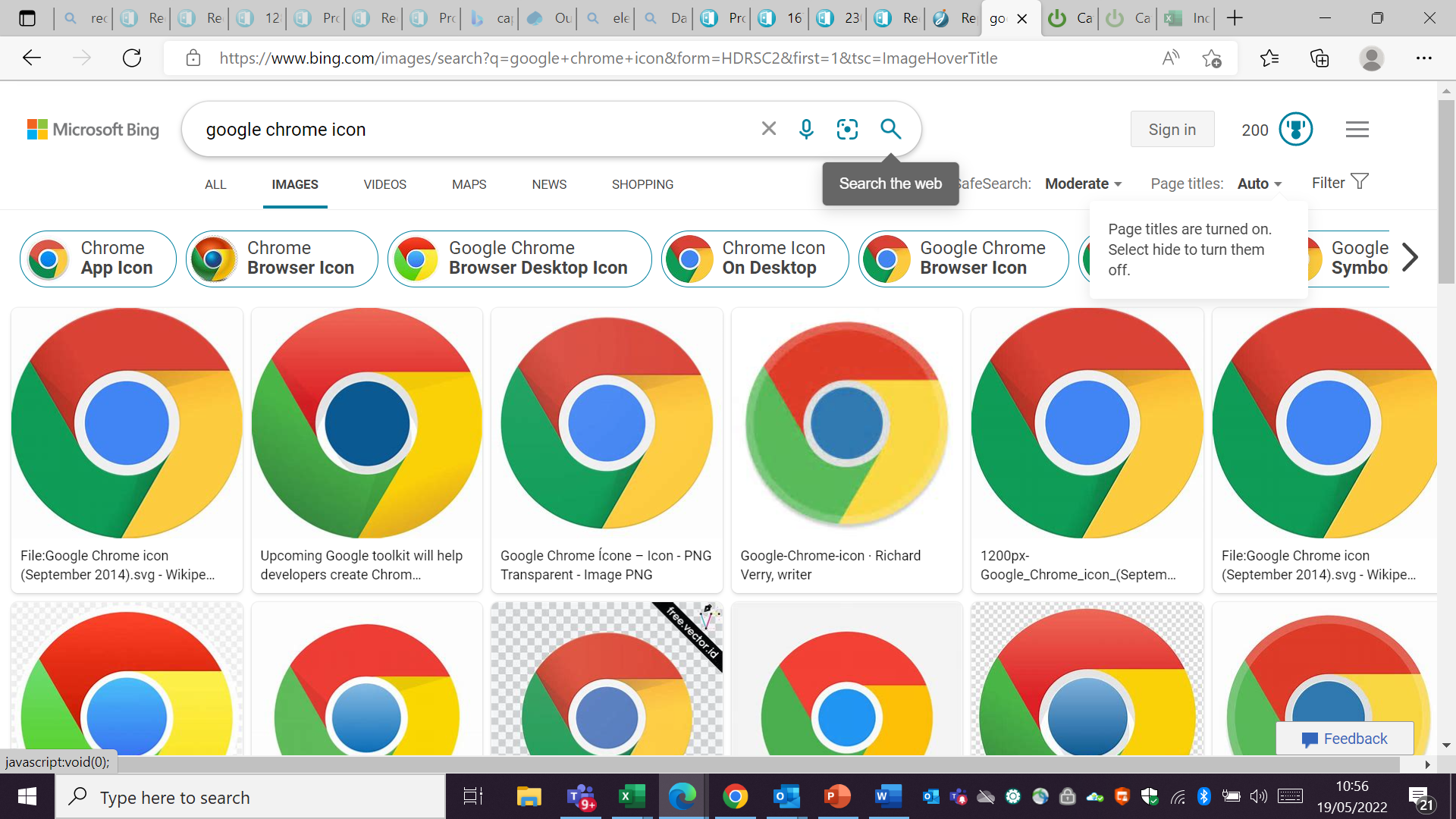 Data Items and Market Messages are available in EMAR and in downloadable formats, covering both machine readable and human readable formats
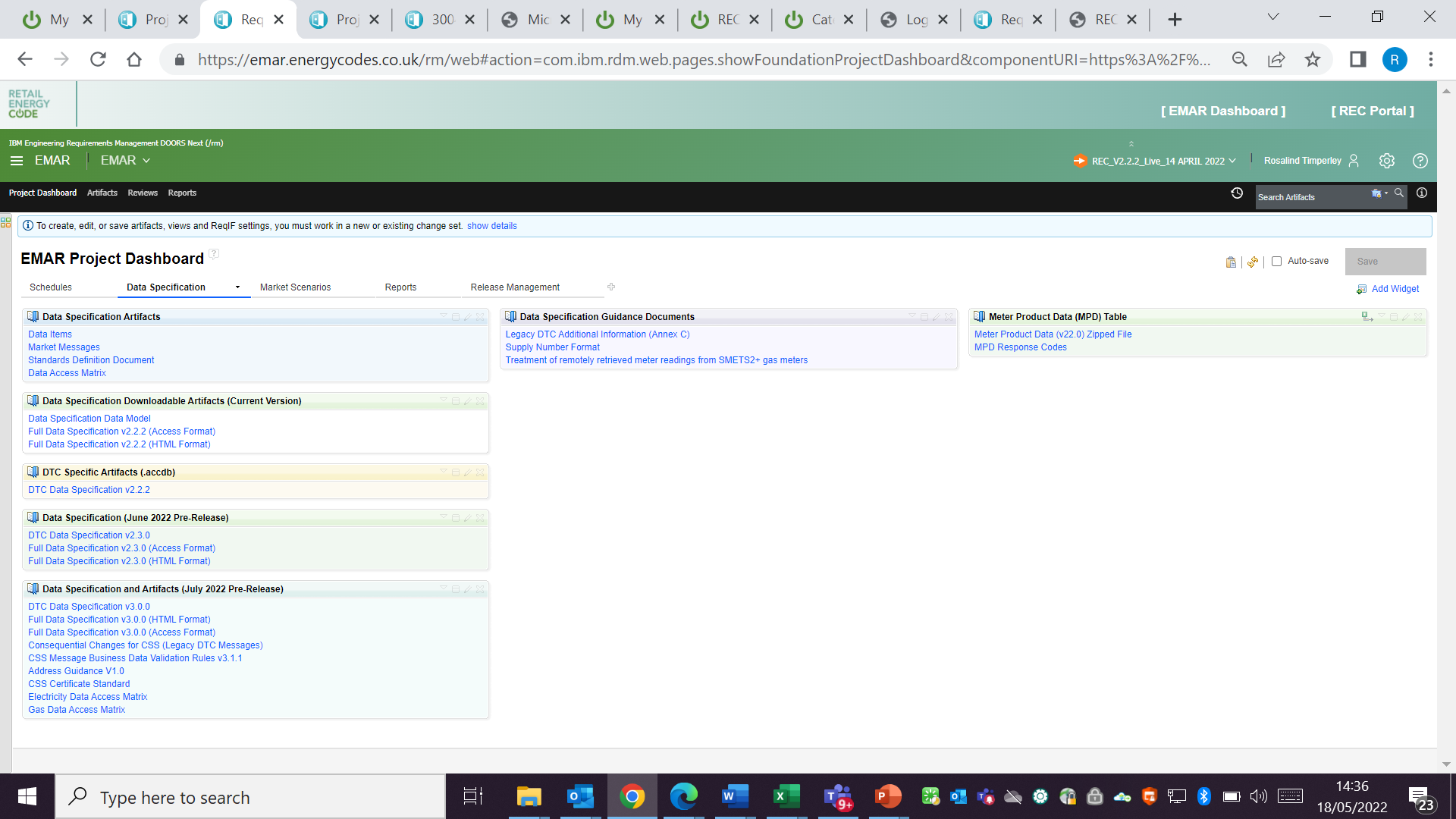 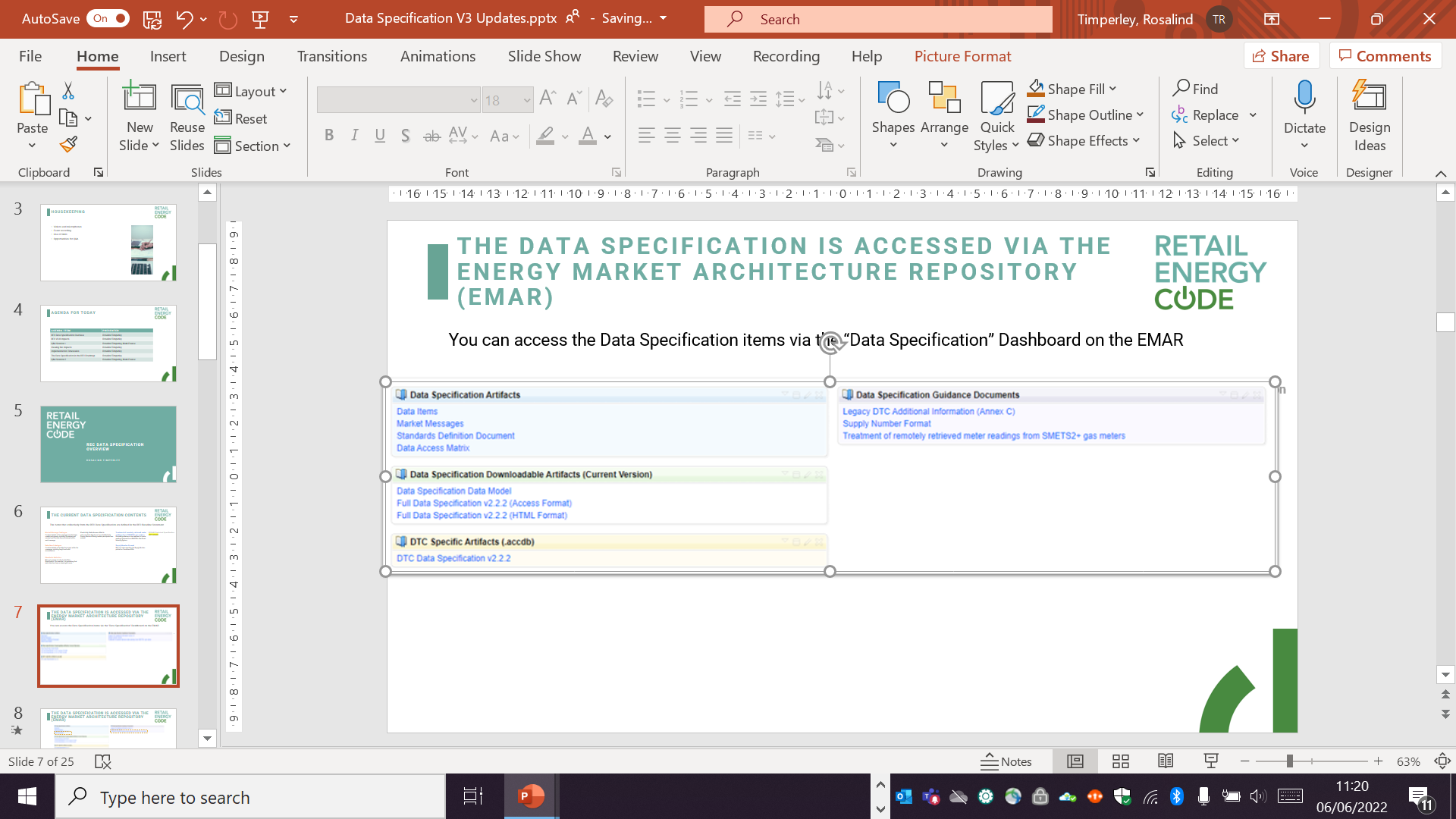 REC V3.0 Impacts
Rosalind Timperley
The V3.0 Impacts
The Data Specification changes are related to the new capabilities that will be established within V3.0 of the REC such as the new switching arrangements, Gas Enquiry Service arrangement and the consequential impacts
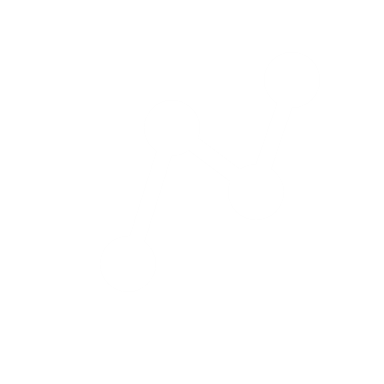 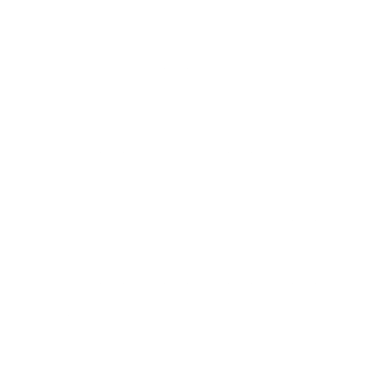 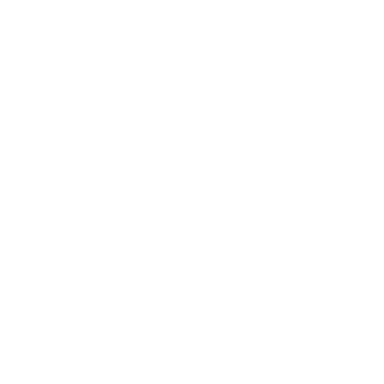 Market Message Catalogue 
UPDATED
Electricity Data Access Matrix
UPDATED
Treatment of remotely retrieved meter readings from SMETS2+ gas meters
Supply Number Format
Data Item Catalogue 
UPDATED
Gas Data Access Matrix
NEW
Standards Definition
CSS Message Business Data Validation Rules
NEW
Address Population Rules
NEW
CSS Certificate Profile
NEW
Message and Data item Catalogue impacts
The new CSS API messages, and associated data items, are being added to the REC Data Specification.
MESSAGES
REFERENCES
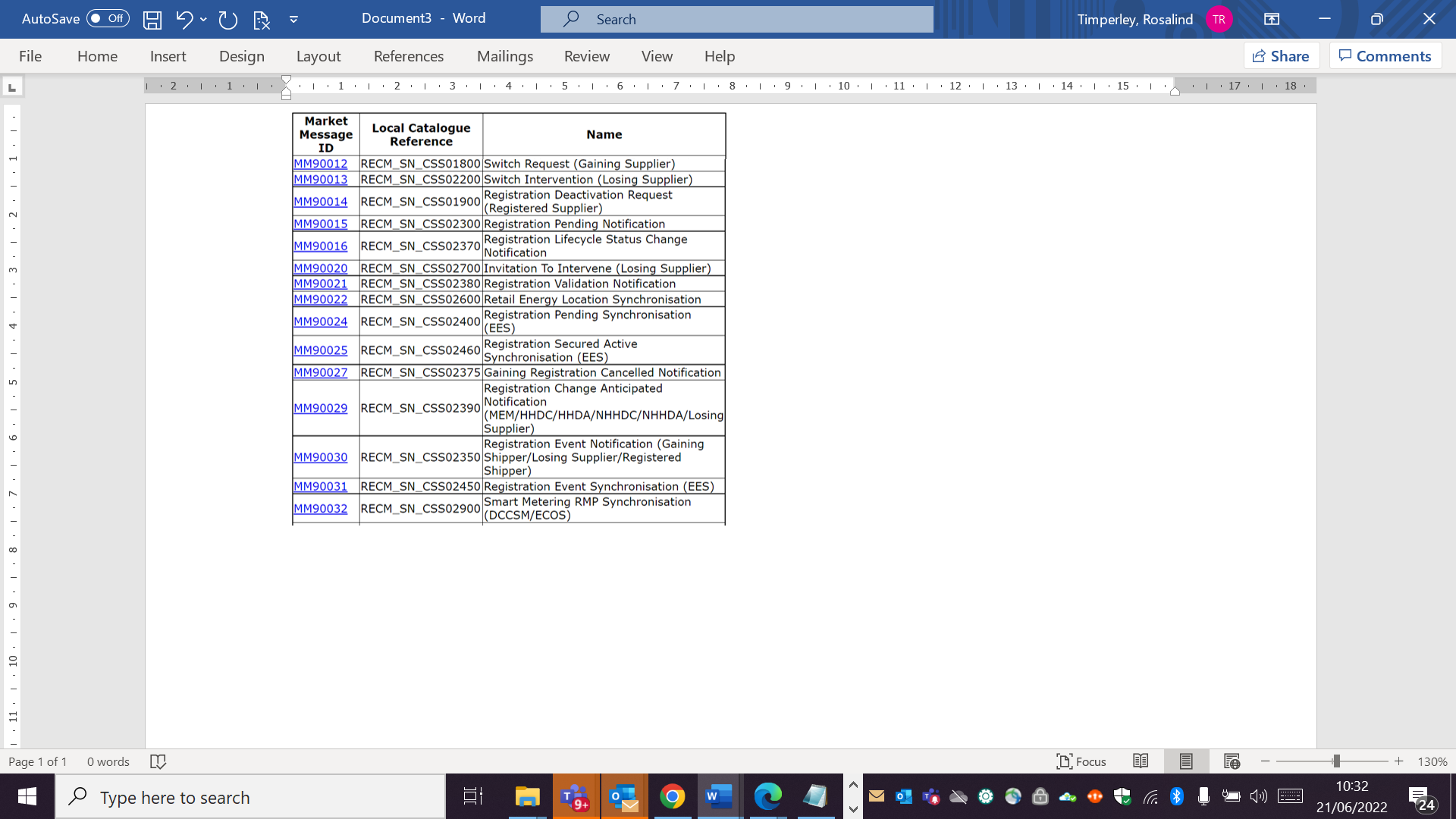 Identifer
CSS API
MM reference that begins MM90

Local Catalogue Reference that begins “RECM_SN_CSS0..”
There are 51 new messages CSS API  messages
Message and Data item Catalogue impacts
What message to send and when to send it, is detailed in the REC V3.0 Schedules (such as the Address Management Schedule, Registration Service Schedule and the RMP Lifecycle Schedule)
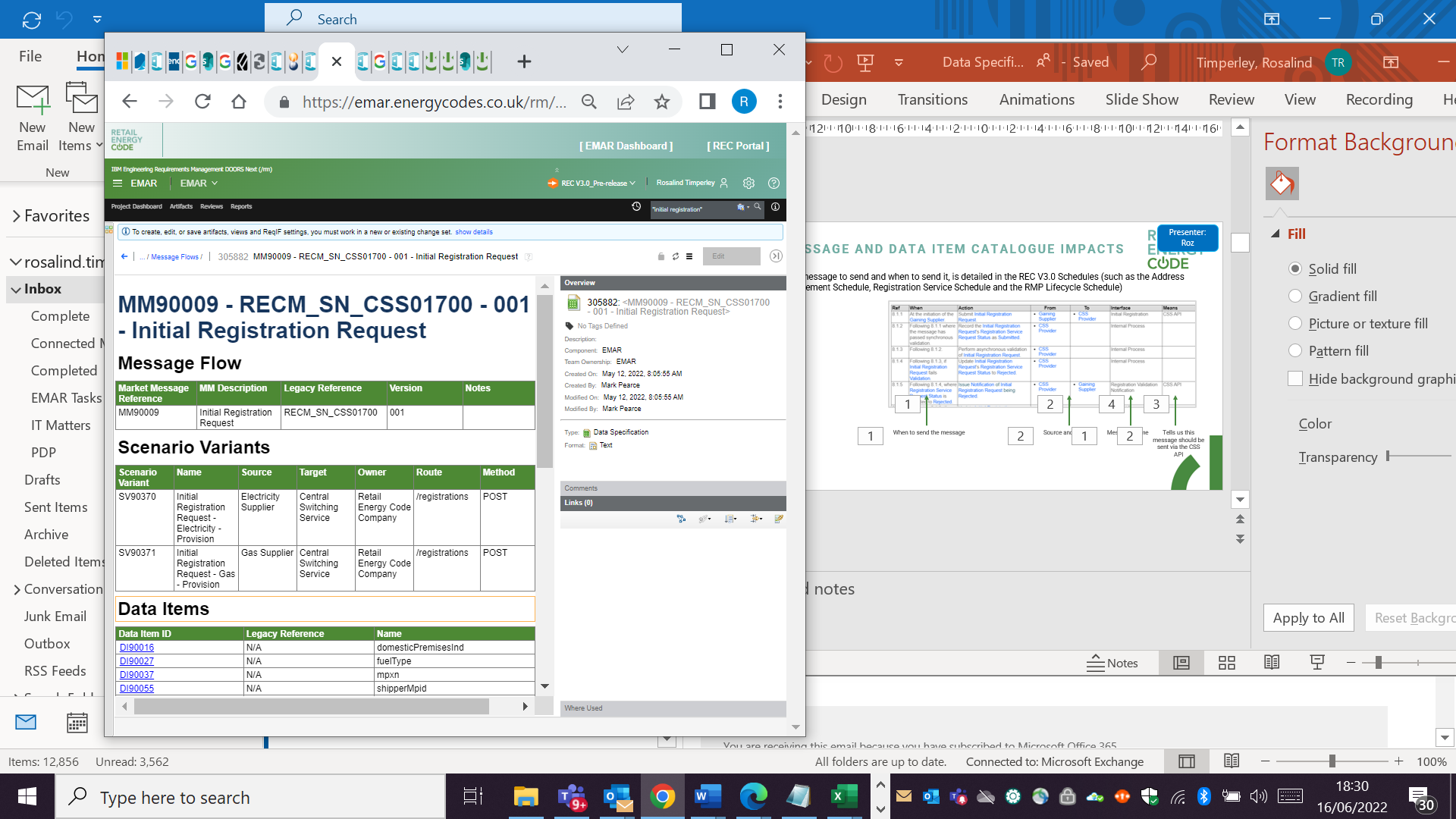 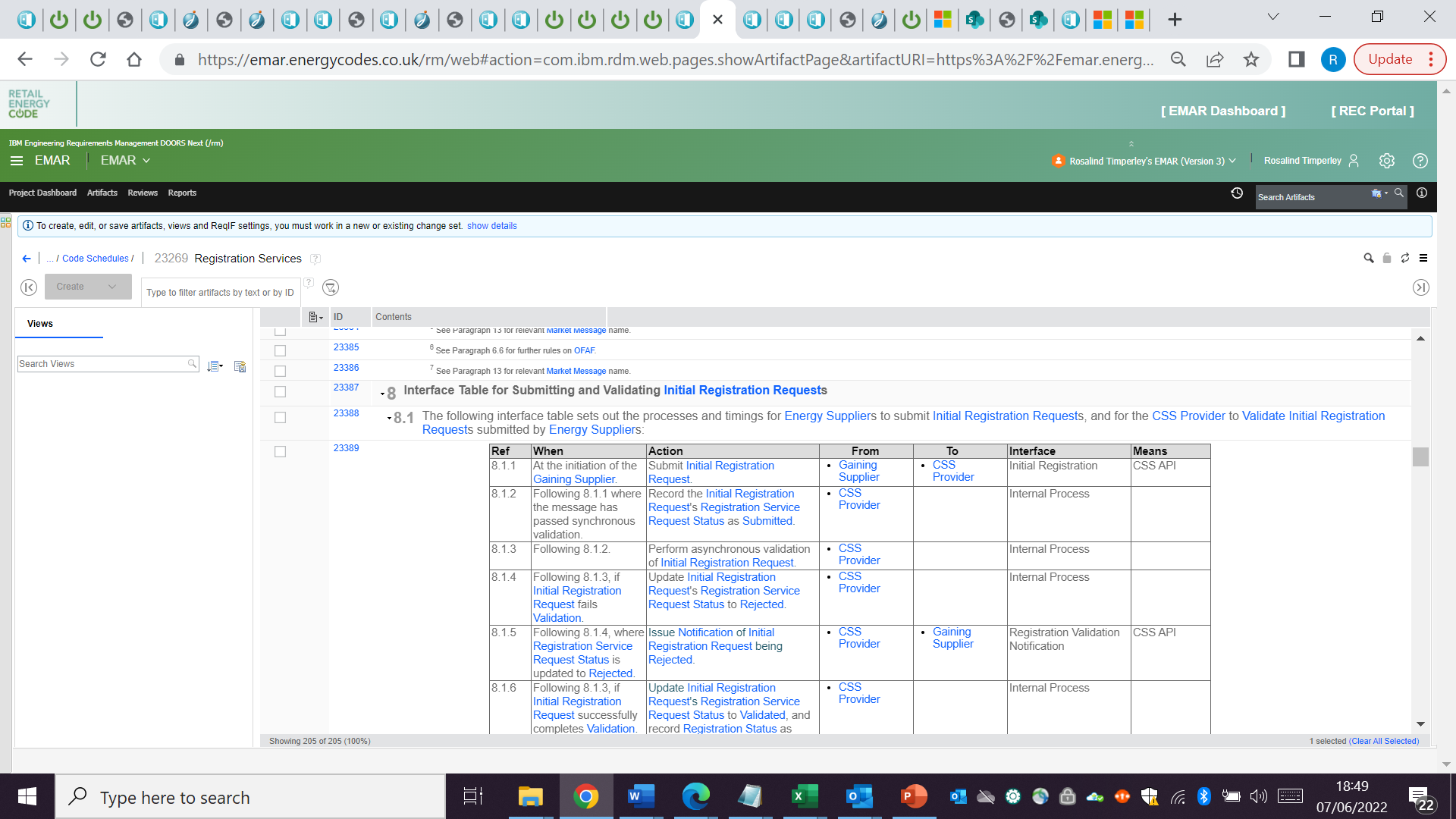 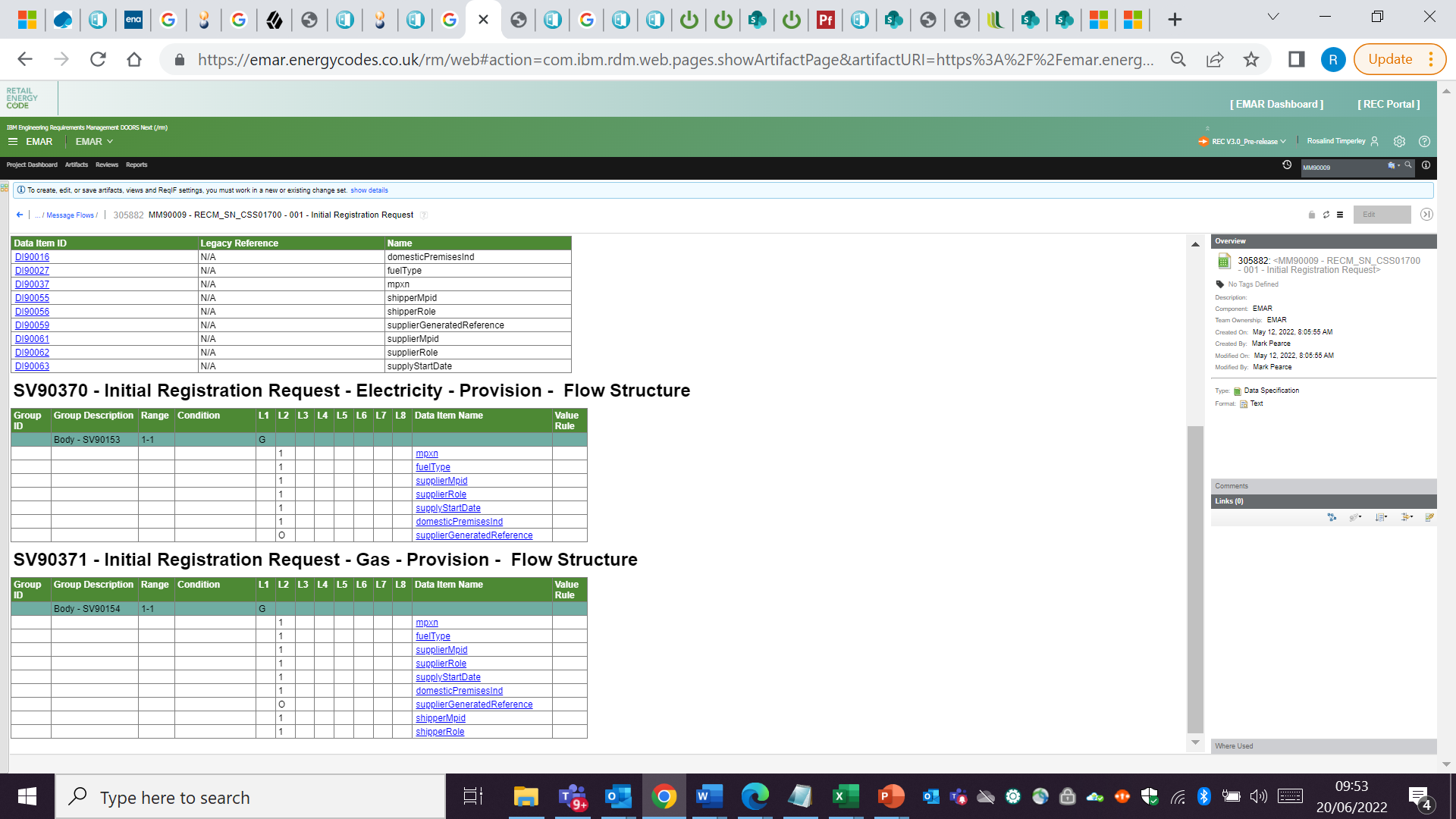 Trigger of activity
Action to take
Source and Target
Message Name
Tells us this message should be sent via the CSS API
Message and Data item Catalogue impacts
There are also consequential changes to the DTC Messages
1 Data Item is to be amended
2 DTC messages are to be amended
25 DTC messages are to be deleted
D0091- Notification of Removal of a Registration Objection
D0092- Advice to an Old Supplier of a Change of Supply Registration Deletion 
D0093- Advice to a New Supplier of a Change of Supply Registration Deletion
D0259 -Notification to New Supplier of Future Changes
D0271 -Request Contact Notice
D0272 -Reject Contact Notice Request
D0273 - Contact Notice to Suppliers
D0305 - Notice of Customer Requested Objection
D0348 - Advice from MPAS of Changed Metering Point Details Relevant to DCC
D0349 - DCC Selective Refresh 
D0353 - DCC Full Refresh
D0358- Withdrawal of Registration by New Supplier to Specified Meter Point
D0359 -Acceptance of a Withdrawal Process Flow
D0360 - Rejection of Withdrawal Process Flow
D0361 - Retention of Supply Registration Process Flow
D0217 – Confirmation of Registration of Metering Point
D0204 – Selective or Full Refresh of MPAS Details
D0055- Registration of Supplier to Specified Metering Point
D0057 -Rejection of Registration
D0058- Notification of Termination of Supply Registration
D0064- Notification of an Objections to Change of Supplier Made By the Old Supplier
D0065- Confirmation of Receipt of a Registration Rejection
D0066- Rejection of a Registration Objection
D0067- Notification of an objection to Change of Supplier Sent to the New Supplier
D0068- Removal of a Registration Objection
D0069- Rejection of Registration Objection Removal
D0090 -Confirmation of the Removal of a Registration Objection
J0723 – Instruction Type
7 Data Items are to be deleted
J1692 - Date Customer Requested Objection Raised
J1843 - Objection Details
J1864 - Effective From Date {Obj Det}
J0279 - Termination Reason
J0215- Change of Tenancy Indicator
J0925- Effective From Settlement Date [REGI] for Old Supplier
J1651 - Batch Identifier
Impacted Parties
The following tables provide an overview of the senders and receivers of impacted DTC Messages
Count
To
From
To
Deleted Messages
Amended Messages
DTC Consequential Changes
Impacted Parties
The following tables provide an overview of the senders and receivers of the new CSS Messages
To
From
Count
To
From
Count
To
To
New Messages
New Messages
New CSS API Messages
Version numbering
The version of the REC Data Catalogue that will go live on 18 July 2022 is V3.0.0

The Data Transfer Catalogue (DTC) is now part of the wider REC Data Specification. Some Market Participant systems still require a DTC version number when applying version updates within their systems. Continuing from the DTC version numbering that existed prior to the establishment of the REC, the version of the DTC that will go live on 18 July 2022 is V13.5.
REC Specification V3.0
DTC Version 13.5
=
REC Specification Version 3.0
The V3.0 Impacts
Next, let’s look at the Data Access Impacts
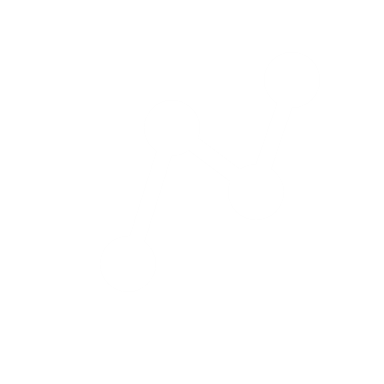 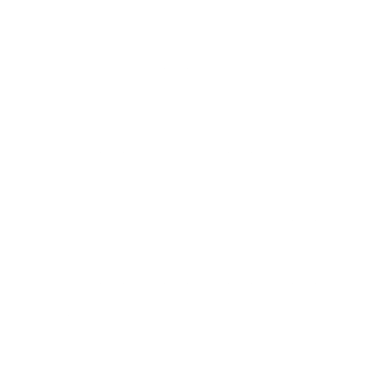 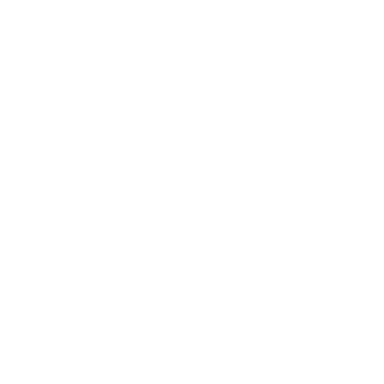 Market Message Catalogue 
UPDATED
Electricity Data Access Matrix
UPDATED
Treatment of remotely retrieved meter readings from SMETS2+ gas meters
Supply Number Format
Data Item Catalogue 
UPDATED
Gas Access Matrix
NEW
Standards Definition
CSS Message Business Data Validation Rules
NEW
Address Population Rules
NEW
CSS Certificate Profile
NEW
Enquiry Service Data Access Matrix Impacts
The Electricity Data Access Matrix











The Gas Data Access Matrix
The Electricity Data Access Matrix is an existing REC Data Specification document. It details which data items held by the Electricity Enquiry Service (EES) different categories of user can access. 

We have published a V3.0 Data Access Matrix which contains only the new Switching Data Items. This must be read in conjunction with the existing Data Access Matrix for coverage of all data items available via the EES post CSS Go-Live. 

CR0022 “Amendments to REC Data Access Matrix” has been raised to enhance clarity around the data items that should be accessible by each EES User Category. As part of this CR, the existing and V3.0 Data Access Matrices will be merged.
The Gas Data Access Matrix is new to REC. It is a refreshed version of the Data Permissions Matrix owned by Xoserve. 

There is the addition of the switching data but everything else is like for like in terms of what could be accessed under the Xoserve Data Permissions Matrix
There is no loss of access to data under the V3.0 Data Access Matrix updates, just addition of the new Switching items.
Enquiry Service Data Access Matrix Impacts
The layout of the Gas and Electricity Data Access Matrices has been enhanced for both Gas and Electricity
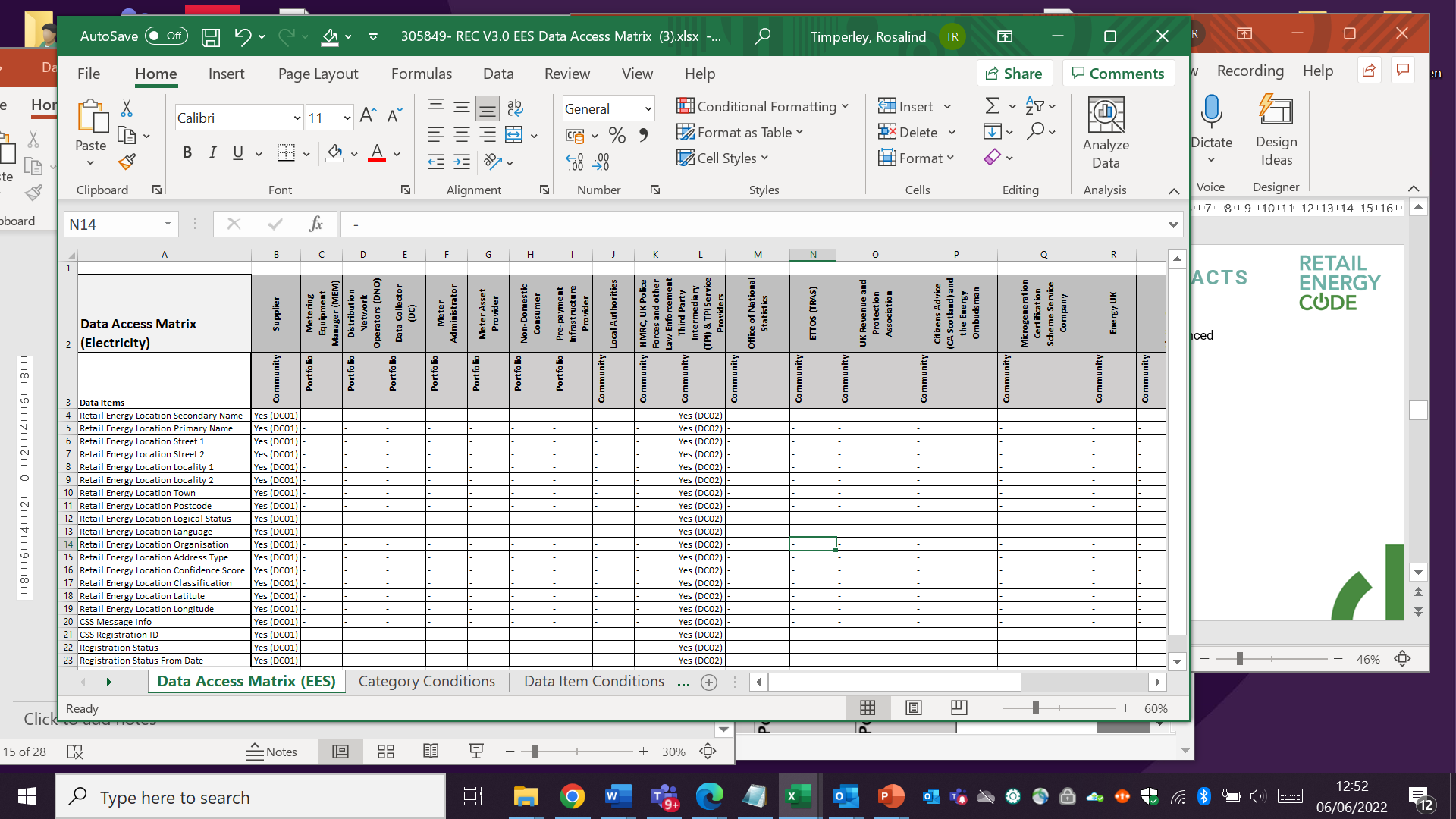 Portfolio view: access only provided for metering points the organisation is responsible for.
Community view: metering points outside of the organisations portfolio can be accessed, with appropriate consent.
A Data item Conditions (DC) tab details the consent rules.
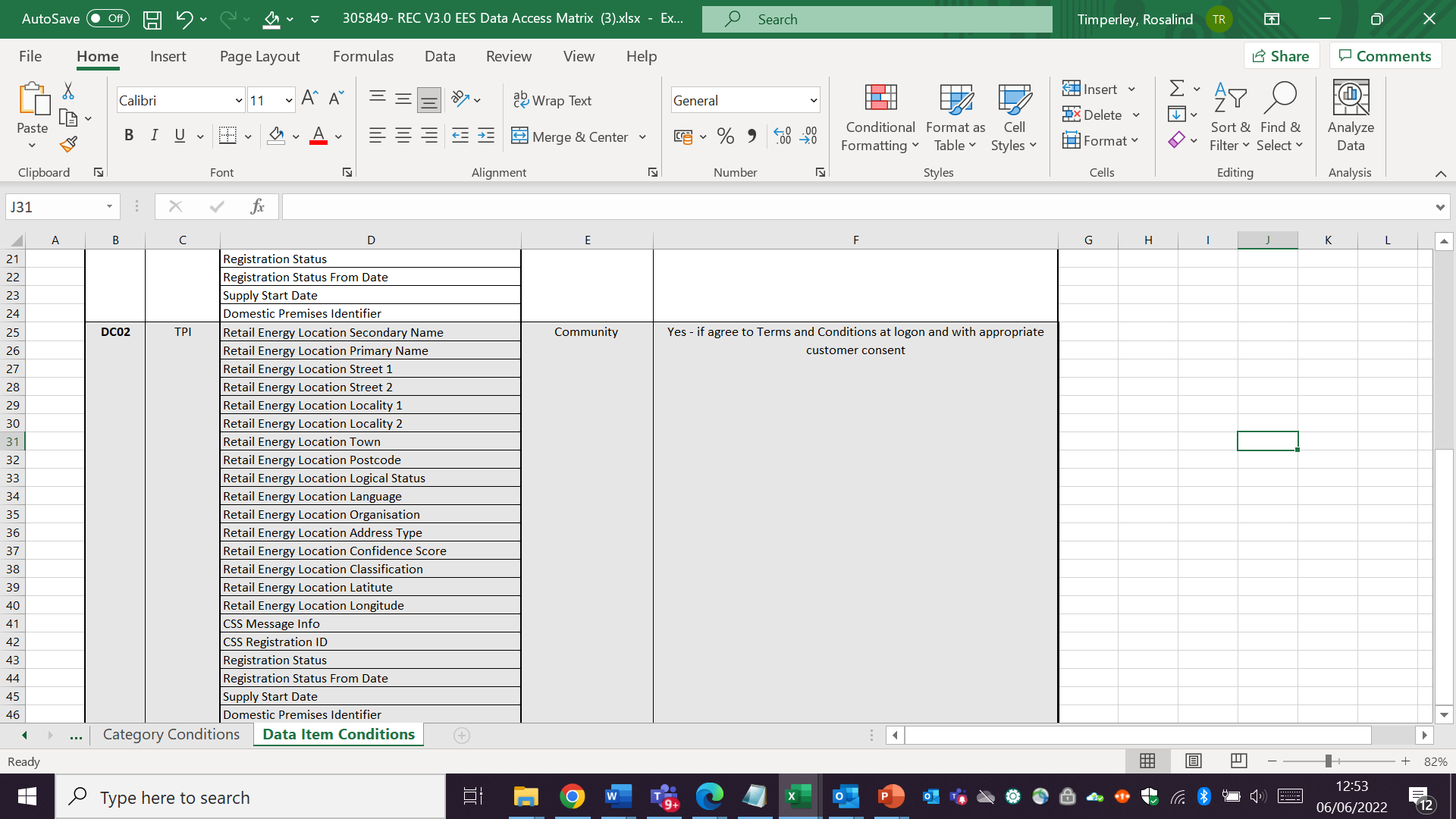 In the extract above, from the EES Data Access Matrix, Suppliers can access the REL address information under Data Condition 01. TPIs can access the same information under Data Condition 02. Both have Community view access. No other Market Participants listed in the example can access the REL data.
[Speaker Notes: Access Notes (if asked) – 
For GES – Users need to sign a form with REC before 8 July and then the access they have with Xoserve with continue under REC, with the addition of the new switching data (REL Address)
 
EES – Suppliers get the REL address automatically, non-rec parties have to request it. 

Communications have been issued on this. If]
The V3.0 Impacts
Next, let’s look at the new supporting documents
UPDATED: 
Market Message Catalogue
UPDATED: 
Electricity Data Access Matrix
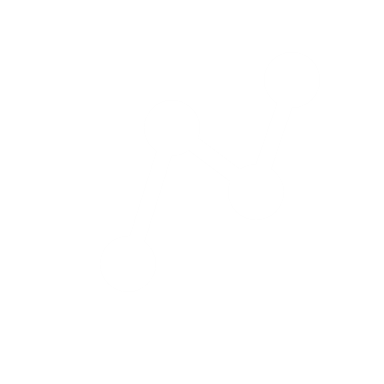 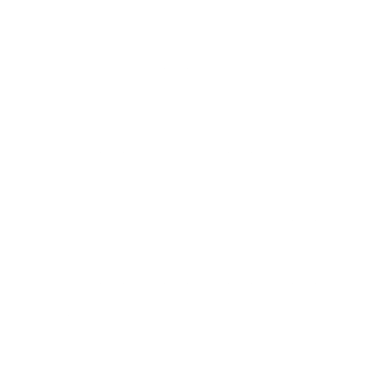 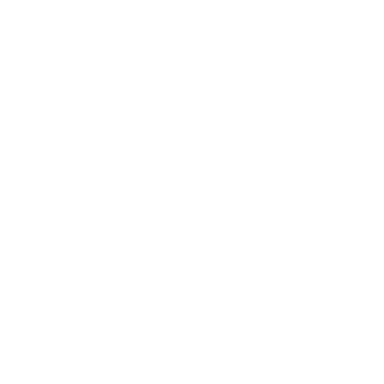 UPDATED: 
Data Item Catalogue
NEW: 
Gas Access Matrix
Standards Definition
Market Message Catalogue 
UPDATED
Electricity Data Access Matrix
UPDATED
Treatment of remotely retrieved meter readings from SMETS2+ gas meters
Data Item Catalogue 
UPDATED
Gas Access Matrix
NEW
Supply Number Format
Standards Definition
CSS Message Business Data Validation Rules
NEW
Address Population Rules
NEW
CSS Certificate Profile
NEW
New data specification documents
CSS Message Business Data Validation Rules
This spreadsheet sets out the validation rules for the new CSS messages. It contains a number of tabs, including details of the validation rules:
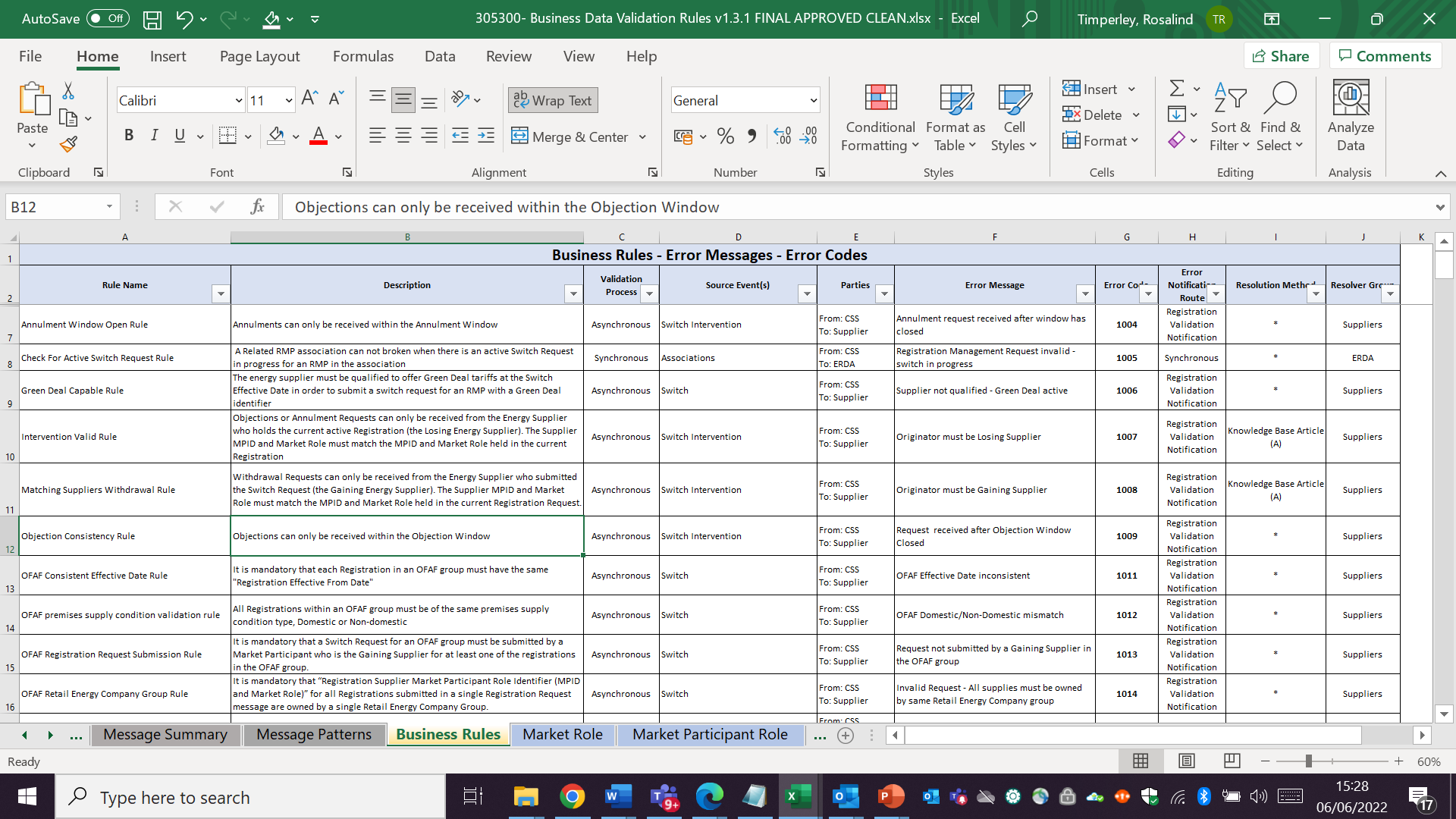 New data specification documents
Address Population Rules

This document defines the rules that should be adhered to when populating data flows with address information.
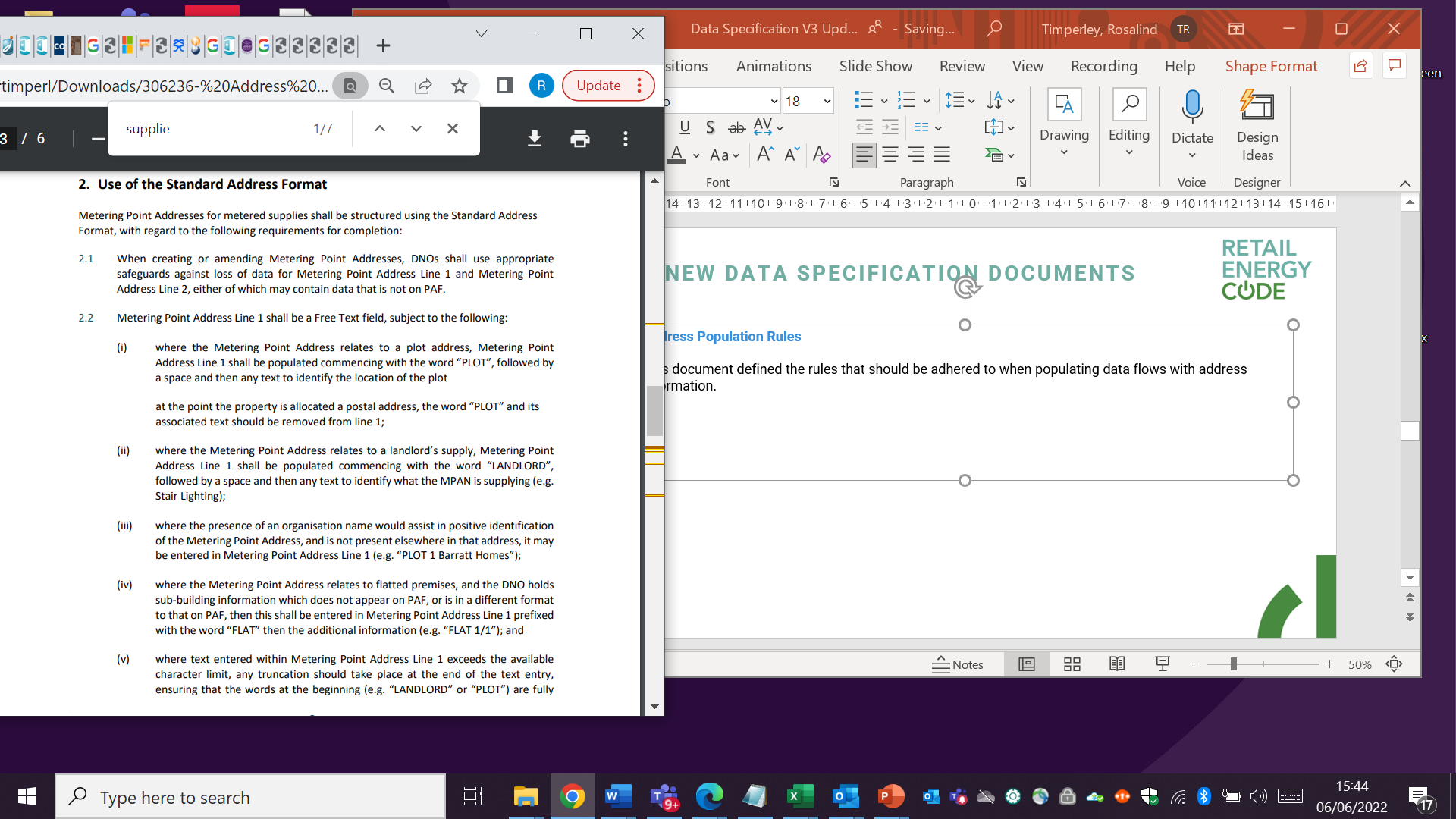 New data specification documents
CSS Certificate Profile

This document provides the technical information you need to use to apply for and implement the certificate.
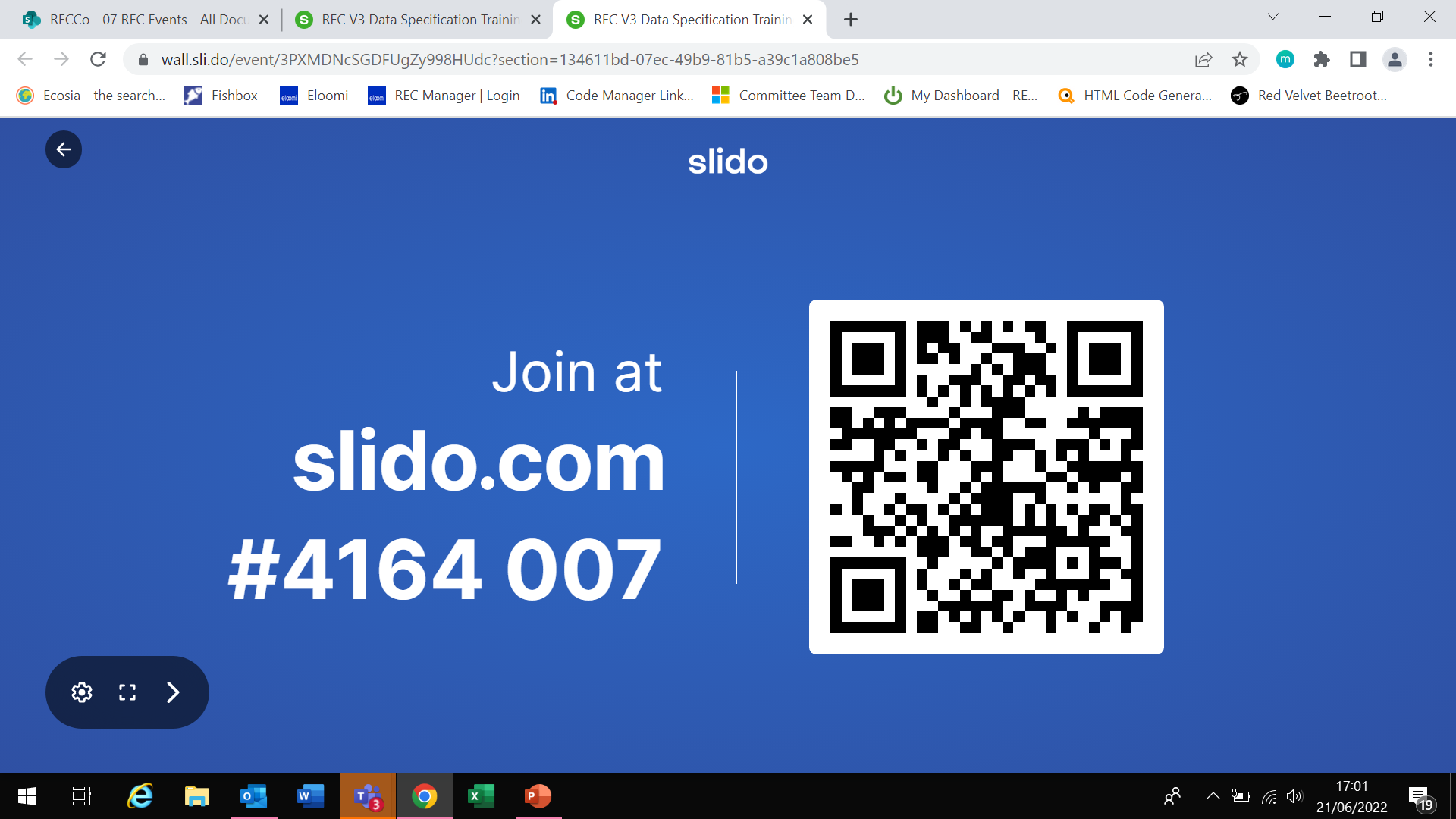 Q&A Session 1
Rosalind Timperley & Mark Pearce
Viewing the impacts
Rosalind Timperley
Visit EMAR to view the V3.0 Data Specification pre-release
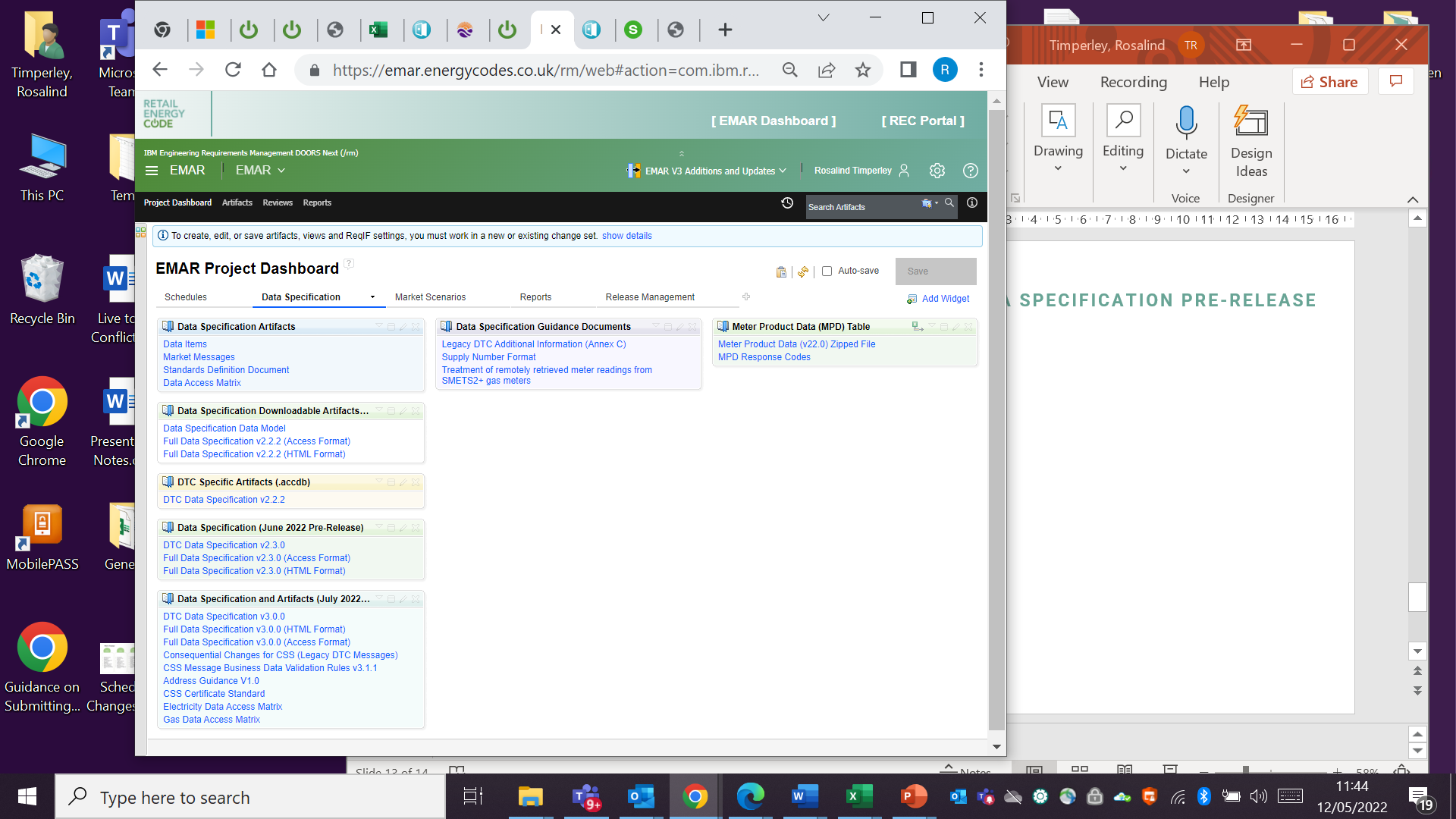 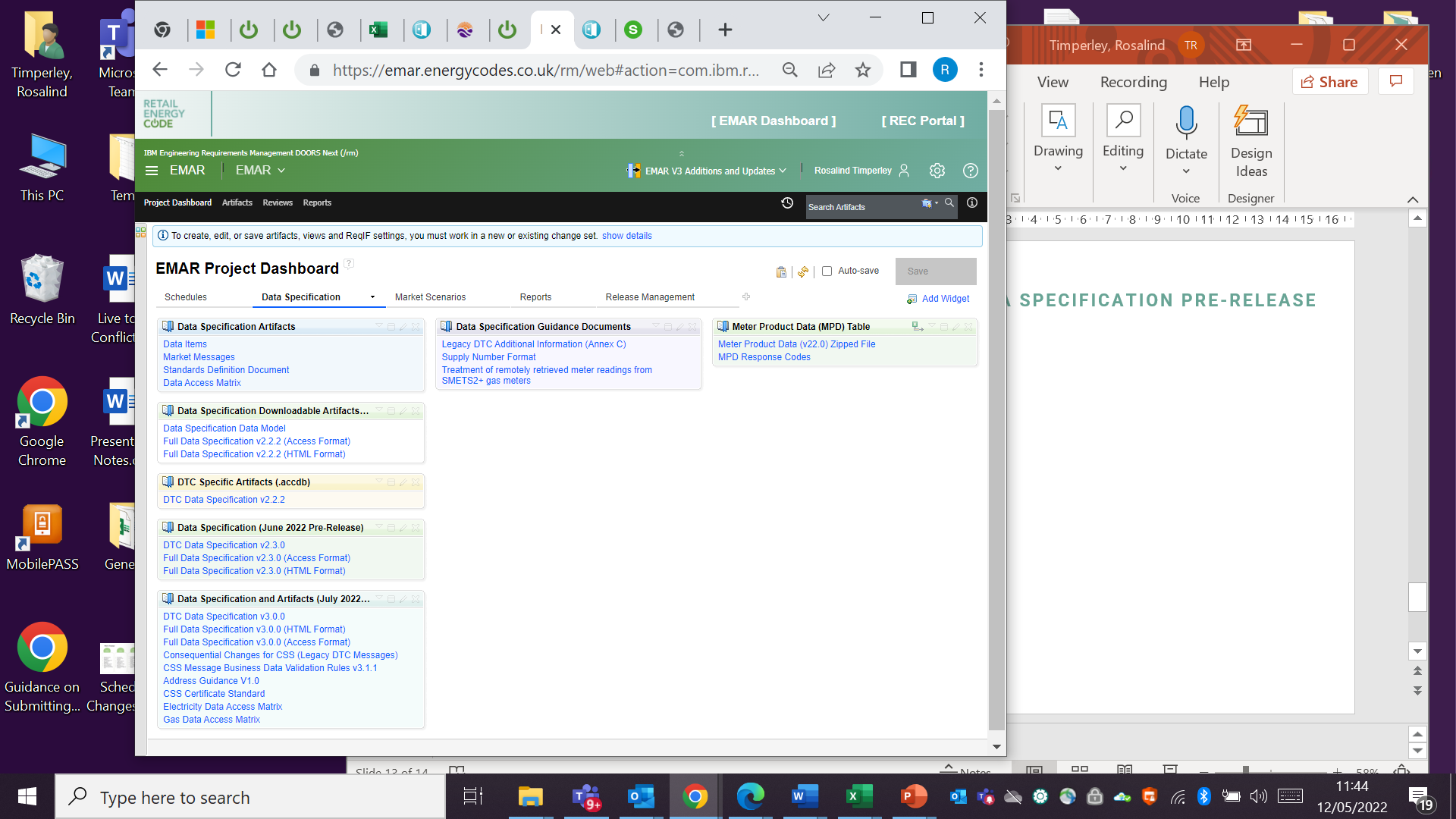 Implementation timescales
Rosalind Timperley
V3.0 Goes Live on 18 July 2022 at 9am
The key associated timescales from a Market Message  perspective are:
In terms of when changes take effect for REC V3.0, the Switching Programme has published a Transition Runbook, which includes the following dates:
NOTES
14 July (T+1): End of Registrations via DTN Market Messages
Any registration files sent from Suppliers to MPAS will not be processed by MPAS, however, they may still be acknowledged by the DTS as delivered.
T-DATE
DATE
T1
04 July 2022
T1 is the last date on which suppliers can enter a new change of supply registration request in the existing systems (for a switch effective date up to and including Go Live).
10pm on 17 July 2022: DTS Go-Live
The CSS consequential changes to the DTS messages will be enabled on the DTS. From this point, it will only be possible to send DTC messages that align with the REC V3.0 Data Specification.
T2 is the last date on which a switch can be cancelled, withdrawn, objected to or have objections cancelled prior to Go-Live.
T2
13 July 2022
9am on 18 July 2022: CSS Go-Live
The CSS messages can be sent via the CSS API.
Go Live Date
18 July 2022
CSS Go-Live at 9am
* More details on T1 and T2 dates are available in Annex B from the Switching Programme Transition Runbook
Future change to The Data Specification – REC roadmap
Mark Pearce
Future change to The data specification
The Data Specification will continue to develop, with requirements for change captured in the REC Roadmap of planned and future changes
Consider Allocation of Data Master
In the REC V3 legal text there are a number of references to the “Data Master”, with this Data Master being defined within the Data Specification. However, this information has not been added under REC V3.0. We will therefore be picking up this gap as part of the REC Roadmap.
Addition of UK Link Files
The UK Link flows are due to be added to the REC Data Specification following an Xoserve data cleanse activity.
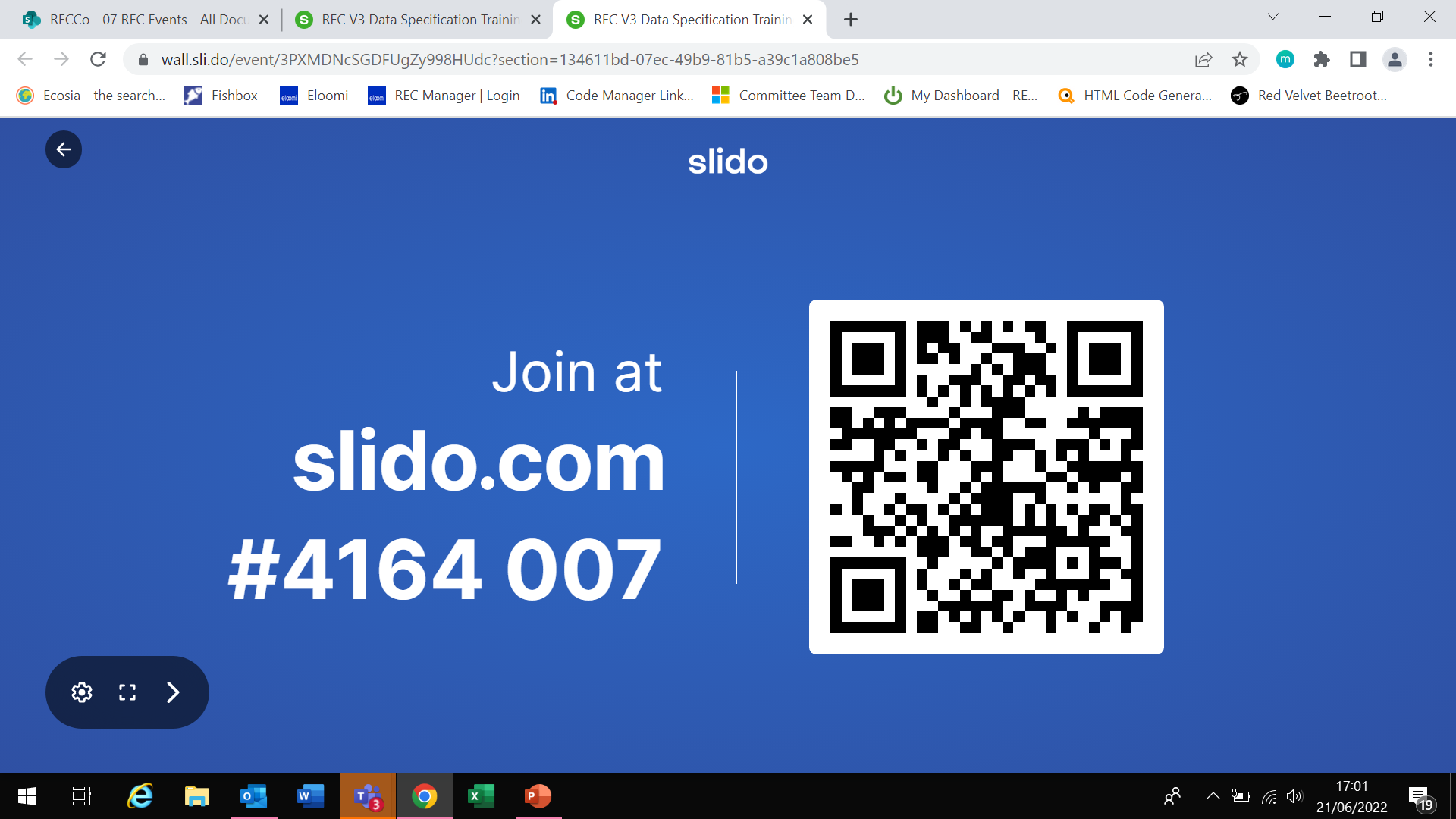 Q&A Session 2
Rosalind Timperley & Mark Pearce
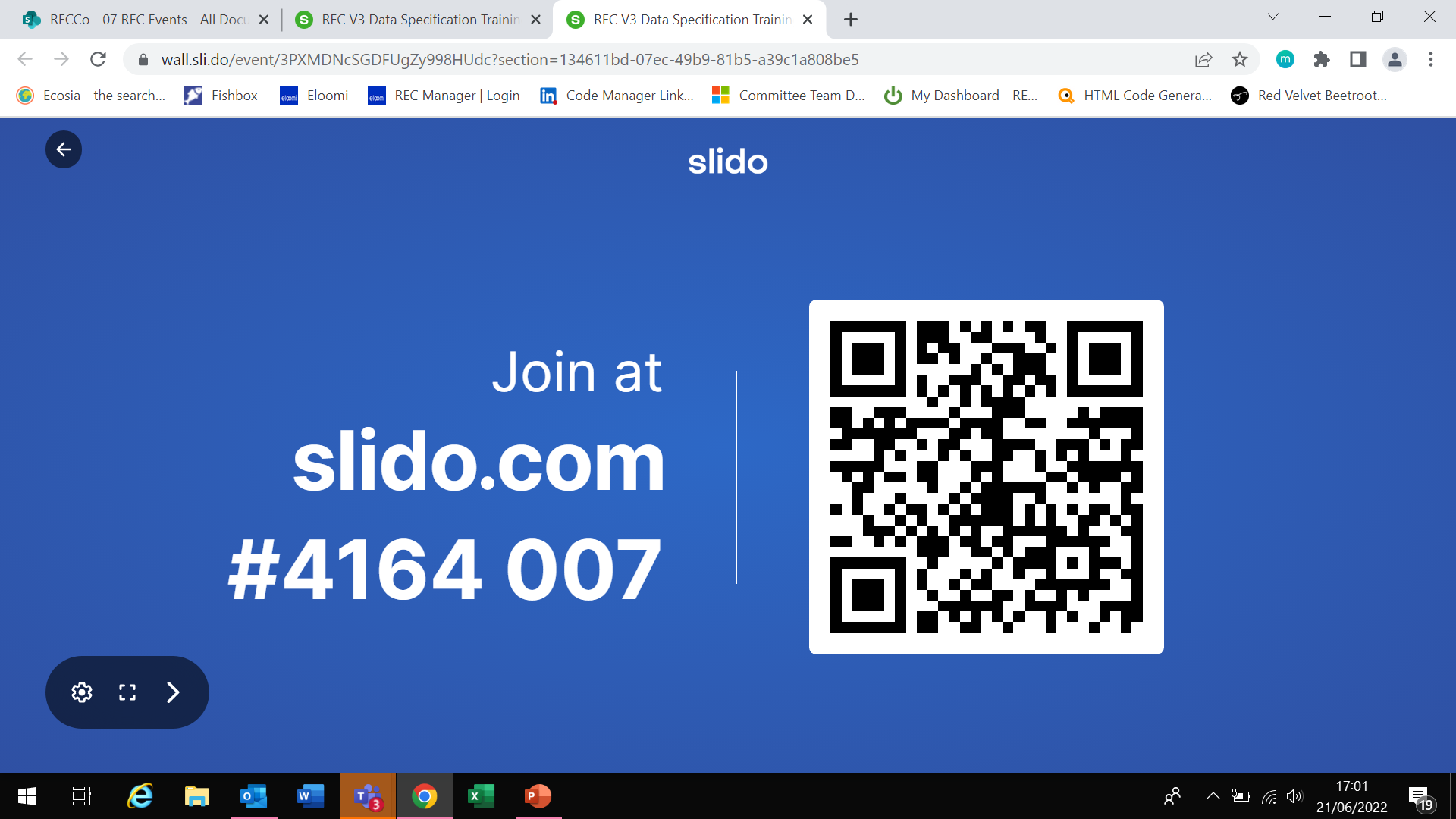 Thanks for attending
Contact us: enquiries@recmanager.co.uk